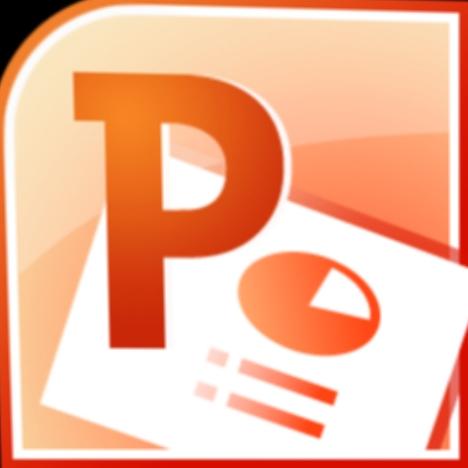 PowerPoint
Орындаған: Азаматтық Авиация колледжінің информатика пән оқытушысы
 Абдуллаева Улмекен Абиловна
MS PowerPoint – көрмелерді әзірлеуге арналған Microsoft Office қолданбалы бағдарламасы. Көрме – Сіздің қандай да бір қызметіңізге байланысты материалды ұсынуға арналып, компьютерде жасалған слайдтардың (бейне беттегі кескіндер) көрсетілімдік жиынтығы.
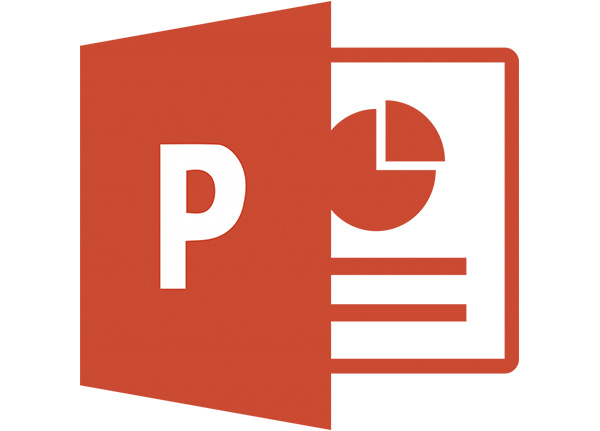 MS PowerPoint функциялары
Слайдтардағы анимацияны пайдаланып автоматты түрде жұмыс жасайтын презентацияны дайындаУ
PowerPoint
Диаграмма, кесте, сызбаларды өңдеу және дайындау
Музыка, дыбыс, клип енгізу
Компьютерлік презентацияларды құру, өңдеу және форматтаУ
Слайдтар құру, презентацияға енгізу
Бағдарламамен танысу
PowerPoint-пен жұмыс істеу
Программаны қосу: Пуск > Все программы > MS PowerPoint
Жұмысты сақтау: Файл > Сохранить
Программадан шығу: Файл > Выход
Стандартты файл түрі: .ppt
Слайдпен жұмыс
PowerPoint бағдарламасында слайдпен жұмыс істеу режимінің 3 түрі бар
Қарапайым режим
Слайдтарды көрсету режимі
Сұрыптау режимі
Негізгі түймелер(основные кнопки)
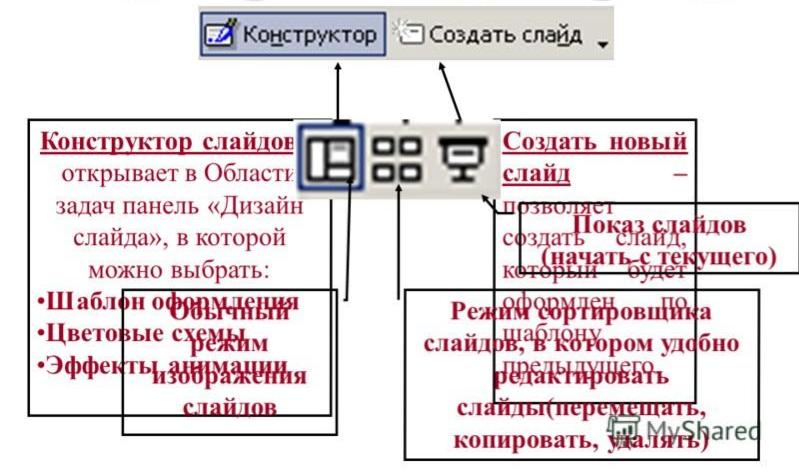 Презентацияны құру кезеңдері
MS PowerPoint программасын ашыңыз
Қажетті слайдтарды орналастырыңыз
Презентация дизайны үшін шаблон таңдаңыз
Керекті объектілерді енгізіп, форматтаңыз
Презентация жұмысын автоматты қылып қойыңыз
Слайдқа анимация енгізіп, слайдтан слайдқа ауысу түрін таңдап, дыбыс қосыңыз
Өңдеу
Жылжыту(переместить)
КМ:Вырезать
КМ на слайд вставки: Вставить
Выделить  объект
Выделить объект
Копировать
КМ в нужной месте:Вставить
КМ:Копировать
Выделить объект
Өшіру(удалить)
КМ на объекте:Вырезать
Нажать клавишу DELETE
Негізгі түсініктер
Компьютерлік презентация - бұл мультимедиялық объектілерді қамтитын слайдтардың тізбегі.
    Слайдтар арасындағы ауысуды басқару батырмалары немесе гиперсілтемелер көмегімен жүзеге асыруға болады.  
    Слайд - презентацияның электрондық парағы. Слайдқа қосуға болатын нысандар кластары: мәтін, фигура, кесте, диаграмма, ұйымдастыру диаграммасы, дыбыстық клип, бейнеклип т.б.
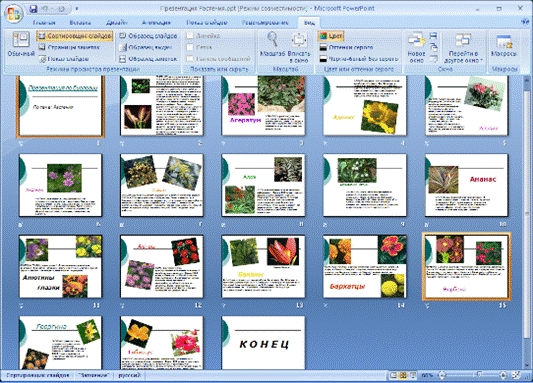 Слайдтың түрлері
Слайдтың орналасуы - бұл нысандардың белгілі бір класы (мәтін, сурет, кесте және т.б.) үшін бөлінген шаблон
Разметка слайда
Формат
Области задач выбрать нужную
Одан кейін керегін таңдау: 
  Мәтін макеттері - тек әр түрлі нұсқадағы мәтінді қамтуы мүмкін.  
  Мазмұнның орналасуы - әр түрлі нысандарды және тақырыпты қамтуы мүмкін. 
  Мәтін мен мазмұнның орналасуы - әртүрлі нысандарды, тақырыпты және мәтінді қамтуы мүмкін.  
  Басқа орналасулар.
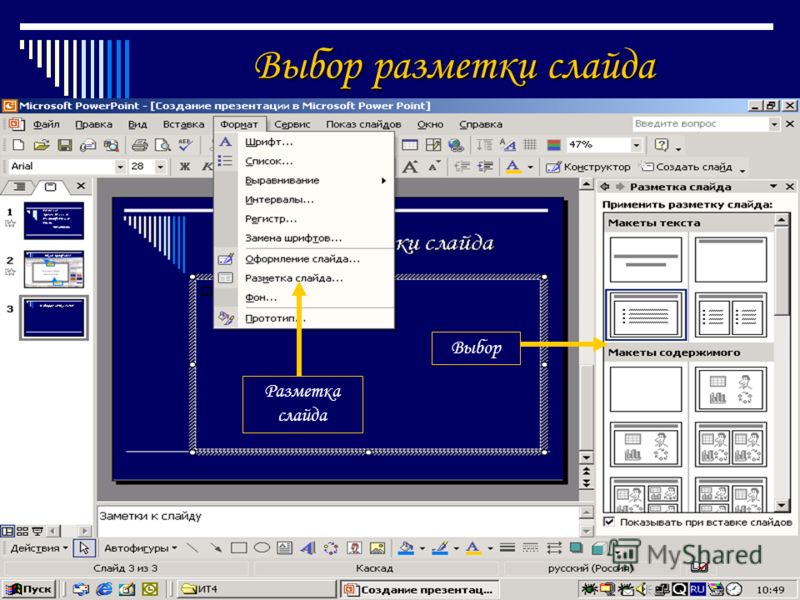 Дизайн үлгілерін қолдану
Конструктор ➡️ Шаблоны оформления➡️в Области задач  деген жерден өзіне ұнағанын тышқанның кзмегімен таңдап, басу.

Формат➡️ Оформление слайда➡️ Области задач деген жерден ұнағанын таңдау
Слайдқа объектілерді қосу
Егер бұл объект слайдтың орналасуында бұрын анықталған болса, оны орналастыру аймағын тышқанның 2-ші батырмасымен нұқыңыз.  Олай болмаған жағдайда, кез-келген нысанды пәрменнің көмегімен қосуға болады:
  Вставить:
Суретті
Диаграмма 
Тақырып 
Фильмдері  
Дыбыстық диаграмма кестесі және т.б.
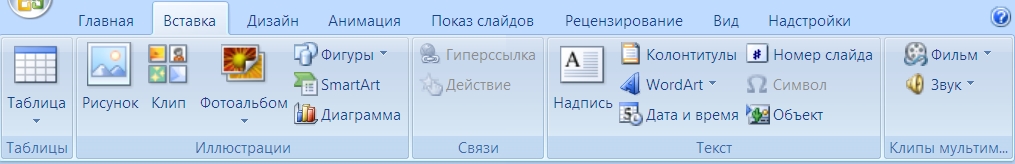 Нысандарды пішімдеу
Слайдтағы нысандардың реті:
КМ объектыде➡️Реті➡️
Алдыңғы бөлігінде
Артқы бөлігінде
Алға орналастыру
Артқа орналастыру
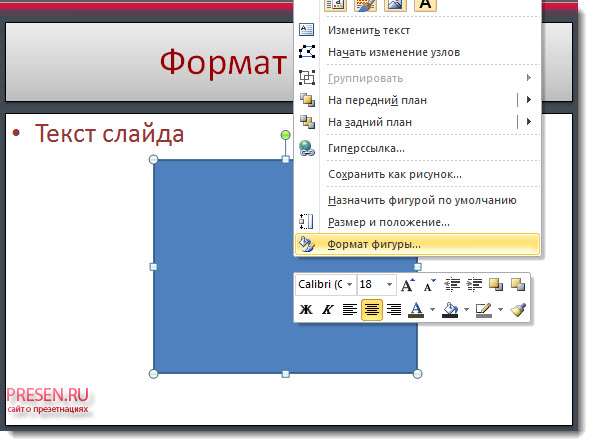 Авто-пешеінді толтыру:
ПИ Рисование➡️Заливки:
Толтыру әдістері:
Градиентная
Текстура
Узор
Рисунок
Нысандарды топтау:
Shift пернесін басып тұрып, барлық нысандарды таңдаңыз Действие➡️Группировка
Слайдтарды көрсету
Слайдты қолмен алмастыру үшін үстінен шерту немесе Вид-Показ слайдов командасын орындау.
Дайын презентацияны көрсетуді аяқтау.
Презентацияны сақтау - Файл-Сохранить командасын орындап, презентацияға ат меншіктеу, содан кейін Сохранить батырмасын басу (презентация файлы .ppt кеңейтілуін алады).
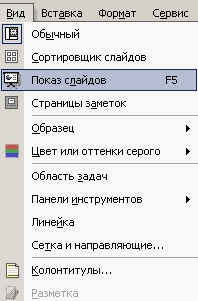 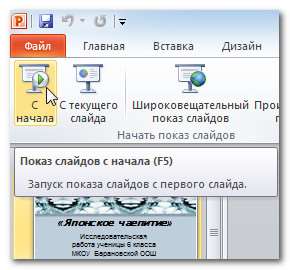 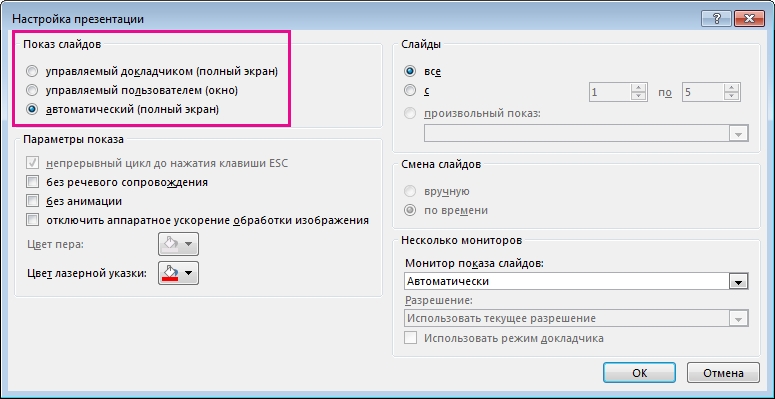 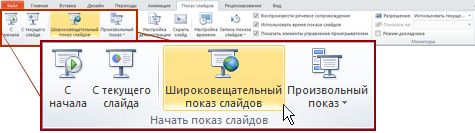 Назарларыңызға рахмет!